1
AngularJS Tutorial2015. 7.
http://www.w3schools.com/angular/
중부대학교 이병천 교수
AngularJS란?
2
기존의 HTML에 새로운 속성을 사용할 수 있도록 만든 자바스크립트 프레임워크 
Single Page Application (SPA) 개발에 유용한 도구 
2009년에 구글의 Misko Hevery가 개발 시작 
2012년에 AngularJS v1.0 발표
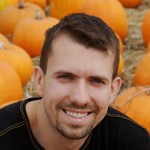 Misko Hevery
http://misko.hevery.com/
예제
3
첫번째 예제
<!DOCTYPE html>
<html>
<script src= "http://ajax.googleapis.com/ajax/libs/angularjs/1.3.14/angular.min.js"></script>
<body>

<div ng-app=""> 
<p>Input something in the input box:</p>
<p>Name : <input type="text" ng-model="name" placeholder="Enter name here"></p>
<h1>Hello {{name}}</h1>
</div>

</body>
</html>
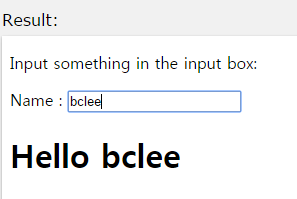 용어
4
지시자(Directives): ng-directives 
ng-app : AngularJS 어플리케이션을 정의
ng-model : input, select, textarea 등의 HTML 요소의 값을 어플리케이션 데이터로 사용할 수 있도록 bind 
ng-bind : 어플리케이션 데이터를 HTML View로 bind
ng-init : 어플리케이션의 변수를 초기화 
ng-controller : 콘트롤러를 정의
<!DOCTYPE html>
<html>
<script src= "http://ajax.googleapis.com/ajax/libs/angularjs/1.3.14/angular.min.js"></script>
<body>

<div ng-app="" ng-init="name='sultan'">
<p>Input something in the input box:</p>
<p>Name: <input type="text" ng-model="name"></p>
<p ng-bind="name"></p>
</div>

</body>
</html>
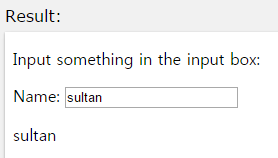 용어
5
표현식 (Expressions) 
AngularJS에서 표현식은 이중괄호로 둘러싸서 표시
<!DOCTYPE html>
<html>
<script src= "http://ajax.googleapis.com/ajax/libs/angularjs/1.3.14/angular.min.js"></script>
<body>

<div ng-app="">
 
<p>Input something in the input box:</p>
<p>Name: <input type="text" ng-model="name"></p>
<p>Your name is {{name}}</p>
<p>5+10 = {{5+10}} </p>


</div>

</body>
</html>
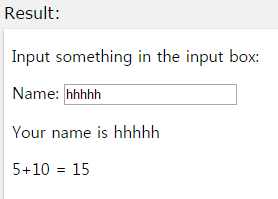 예제
6
총 금액 계산기
<!DOCTYPE html>
<html>
<script src= "http://ajax.googleapis.com/ajax/libs/angularjs/1.3.14/angular.min.js"></script>
<body>

<div data-ng-app="" data-ng-init="quantity=1;price=5">
<h2>Cost Calculator</h2>
Quantity: <input type="number" ng-model="quantity">
Price: <input type="number" ng-model="price">
<p><b>Total in dollar:</b> {{quantity * price}}</p>
</div>

</body>
</html>
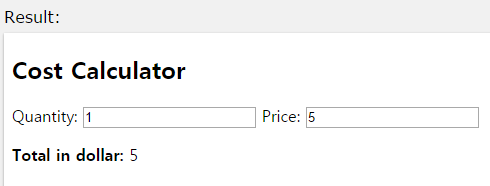 HTML 요소의 반복 표현
7
Ng-repeat 지시자 이용
<!DOCTYPE html>
<html>
<script src= "http://ajax.googleapis.com/ajax/libs/angularjs/1.3.14/angular.min.js"></script>
<body>
<div ng-app="" ng-init="names=[{name:'Jani',country:'Norway'},{name:'Hege',country:'Sweden'},
{name:'Kai',country:'Denmark'}]">
<p>Looping with objects:</p>
<ul>
  <li ng-repeat="x in names">
  {{ x.name + ', ' + x.country }}</li>
</ul>
</div>
</body>
</html>
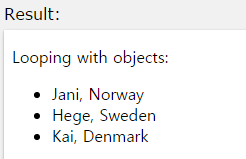 AngularJS 컨트롤러
8
AngularJS 컨트롤러
<!DOCTYPE html>
<html>
<script src= "http://ajax.googleapis.com/ajax/libs/angularjs/1.3.14/angular.min.js"></script>
<body>

<div ng-app="myApp" ng-controller="personCtrl">
First Name: <input type="text" ng-model="firstName"><br>
Last Name: <input type="text" ng-model="lastName"><br>
<br>
Full Name: {{fullName()}}
</div>

<script>
var app = angular.module('myApp', []);
app.controller('personCtrl', function($scope) {
    $scope.firstName = "John";
    $scope.lastName = "Doe";
    $scope.fullName = function() {
        return $scope.firstName + " " + $scope.lastName;
    }
});
</script>
</body>
</html>
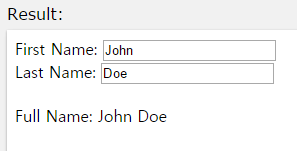 컨트롤러의 분리 운영
9
컨트롤러를 외부 파일로 운영하는 방식 
어플리케이션의 규모가 커지면 별도로 운영하는 것이 바람직
<!DOCTYPE html>
<html>
<script src= "http://ajax.googleapis.com/ajax/libs/angularjs/1.3.14/angular.min.js"></script>
<body>

<div ng-app="myApp" ng-controller="personCtrl">

First Name: <input type="text" ng-model="firstName"><br>
Last Name: <input type="text" ng-model="lastName"><br>
<br>
Full Name: {{firstName + " " + lastName}}
</div>
<script src="personController.js"></script>

</body>
</html>
// personController.js (외부파일) 
var app = angular.module('myApp', []);app.controller('personCtrl', function($scope) {    $scope.firstName = "John";    $scope.lastName = "Doe";    $scope.fullName = function() {        return $scope.firstName + " " + $scope.lastName;    }});
AngularJS 필터
10
AngularJS 필터
11
orderBy 필터 사례
<!DOCTYPE html>
<html>
<script src= "http://ajax.googleapis.com/ajax/libs/angularjs/1.3.14/angular.min.js"></script>
<body>

<div ng-app="myApp" ng-controller="namesCtrl">
<p>Looping with objects:</p>
<ul>
  <li ng-repeat="x in names | orderBy:'country'">
    {{ x.name + ', ' + x.country }}
  </li>
</ul>
</div>
<script src="namesController.js"></script>

</body>
</html>
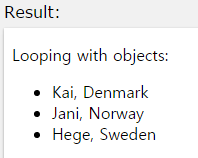 AngularJS 필터
12
currency 필터 사례
<!DOCTYPE html>
<html>
<script src= "http://ajax.googleapis.com/ajax/libs/angularjs/1.3.14/angular.min.js"></script>
<body>

<div ng-app="myApp" ng-controller="costCtrl">
Quantity: <input type="number" ng-model="quantity">
Price: <input type="number" ng-model="price">
<p>Total = {{ (quantity * price) | currency }}</p>
</div>
<script>
var app = angular.module('myApp', []);
app.controller('costCtrl', function($scope) {
    $scope.quantity = 1;
    $scope.price = 9.99;
});
</script>
</body>
</html>
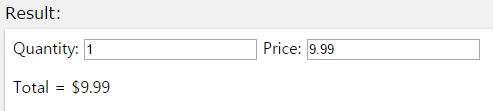 $http를 이용한 원격지 서버 데이터 읽기
13
AngularJS의 $http는 웹서버로부터 데이터를 읽어올 수 있는 XMLHttpRequest 서비스. $http.get(url) 함수 이용
<!DOCTYPE html>
<html>
<script src= "http://ajax.googleapis.com/ajax/libs/angularjs/1.3.14/angular.min.js"></script>
<body>

<div ng-app="myApp" ng-controller="customersCtrl"> 
<ul>
  <li ng-repeat="x in names">
    {{ x.Name + ', ' + x.Country }}
  </li>
</ul>
</div>
<script>
var app = angular.module('myApp', []);
app.controller('customersCtrl', function($scope, $http) {
  $http.get("http://www.w3schools.com/angular/customers.php")
  .success(function (response) {$scope.names = response.records;});
});
</script>
</body>
</html>
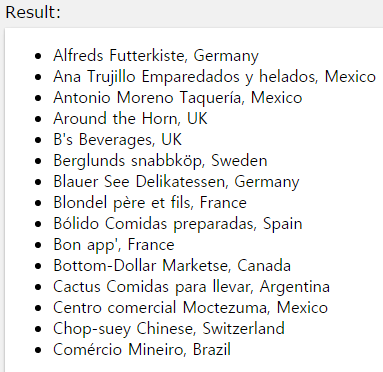 데이터를 테이블로 표시하기
14
<!DOCTYPE html>
<html>
<style>
table, th , td  {
  border: 1px solid grey;
  border-collapse: collapse;
  padding: 5px;
}
table tr:nth-child(odd)	{
  background-color: #f1f1f1;
}
table tr:nth-child(even) {
  background-color: #ffffff;
}
</style>
<script src= "http://ajax.googleapis.com/ajax/libs/angularjs/1.3.14/angular.min.js"></script>
<body>

<div ng-app="myApp" ng-controller="customersCtrl">
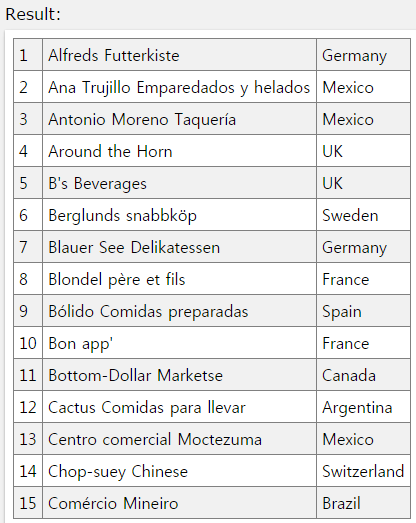 <table>
  <tr ng-repeat="x in names">
    <td>{{ $index + 1 }}</td>
    <td>{{ x.Name }}</td>
    <td>{{ x.Country }}</td>
  </tr>
</table>
</div>
<script>
var app = angular.module('myApp', []);
app.controller('customersCtrl', function($scope, $http) {
    $http.get("http://www.w3schools.com/angular/customers.php")
    .success(function (response) {$scope.names = response.records;});
});
</script>

</body>
</html>
AngularJS HTML DOM
15
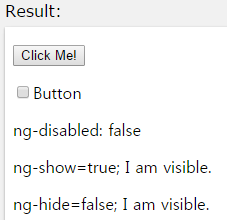 DOM을 제어하는 지시자들
ng-disabled
ng-show 
ng-hide
<!DOCTYPE html>
<html>
<script src= "http://ajax.googleapis.com/ajax/libs/angularjs/1.3.14/angular.min.js"></script>
<body>
<div ng-app="" ng-init="mySwitch=true">
<p><button ng-disabled="mySwitch">Click Me!</button></p>
<p><input type="checkbox" ng-model="mySwitch"/>Button</p>
<p>ng-disabled: {{ mySwitch }}</p>
<p ng-show="true">ng-show=true; I am visible.</p>
<p ng-show="false">ng-show=false; I am not visible.</p>
<p ng-hide="true">ng-hide=true; I am not visible.</p>
<p ng-hide="false">ng-hide=false; I am visible.</p>
</div> 
</body>
</html>
AngularJS Events
16
이벤트를 다루는 지시자들 
ng-click
<!DOCTYPE html>
<html>
<script src= "http://ajax.googleapis.com/ajax/libs/angularjs/1.3.14/angular.min.js"></script>
<body>

<div ng-app="myApp" ng-controller="myCtrl">
<button ng-click="count = count + 1">Click Me!</button>
<p>Count: {{ count }}</p>
</div>
<script>
var app = angular.module('myApp', []);
app.controller('myCtrl', function($scope) {
    $scope.count = 0;
});
</script> 
</body>
</html>
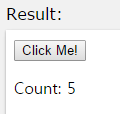 AngularJS Events
17
<div ng-app="myApp" ng-controller="personCtrl"><button ng-click="toggle()">Toggle</button><p ng-hide="myVar">First Name: <input type="text" ng-model="firstName"><br>Last Name: <input type="text" ng-model="lastName"><br><br>Full Name: {{firstName + " " + lastName}}</p></div><script>var app = angular.module('myApp', []);app.controller('personCtrl', function($scope) {    $scope.firstName = "John",    $scope.lastName = "Doe"    $scope.myVar = false;    $scope.toggle = function() {        $scope.myVar = !$scope.myVar;    };});</script>
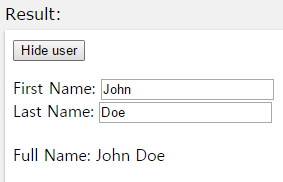 모듈과 콘트롤러의 분리
18
<!DOCTYPE html>
<html>
<script src="http://ajax.googleapis.com/ajax/libs/angularjs/1.3.14/angular.min.js"></script>
<body>

<div ng-app="myApp" ng-controller="myCtrl">
{{ firstName + " " + lastName }}
</div>

<script src="myApp.js"></script>
<script src="myCtrl.js"></script>

</body>
</html>
// myApp.js 모듈 
var app = angular.module("myApp", []);
// myCtrl.js 콘트롤러 
app.controller("myCtrl", function($scope) {    $scope.firstName = "John";    $scope.lastName= "Doe";});
AngularJS Forms
19
Input, select, button, textarea 등의 요소 제어
<div ng-app="myApp" ng-controller="formCtrl">  <form novalidate>    First Name:<br>    <input type="text" ng-model="user.firstName"><br>    Last Name:<br>    <input type="text" ng-model="user.lastName">    <br><br>    <button ng-click="reset()">RESET</button>  </form>  <p>form = {{user}}</p>  <p>master = {{master}}</p></div><script>var app = angular.module('myApp', []);app.controller('formCtrl', function($scope) {    $scope.master = {firstName: "John", lastName: "Doe"};    $scope.reset = function() {        $scope.user = angular.copy($scope.master);       };    $scope.reset();   });</script>
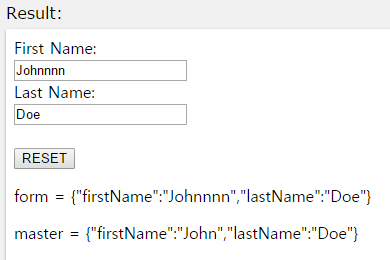 노트 어플리케이션
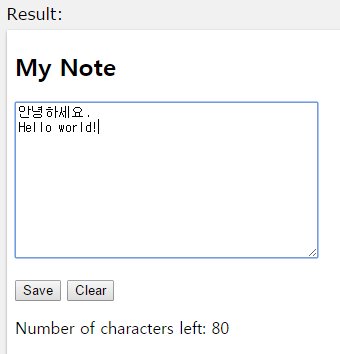 20
<!DOCTYPE html>
<html>
<script src=
"http://ajax.googleapis.com/ajax/libs/angularjs/1.3.14/angular.min.js"></script>
<body ng-app="myNoteApp" ng-controller="myNoteCtrl">

<h2>My Note</h2>
<textarea ng-model="message" cols="40" rows="10"></textarea>
<p>
<button ng-click="save()">Save</button>
<button ng-click="clear()">Clear</button>
</p>
<p>Number of characters left: <span ng-bind="left()"></span></p>
<script src="myNoteApp.js"></script>
<script src="myNoteCtrl.js"></script>
</body>
</html>
// myNoteApp.js 모듈 
var app = angular.module("myNoteApp", []);
// myNoteCtrl.js 콘트롤러 
app.controller("myNoteCtrl", function($scope) {    $scope.message = "";    $scope.left  = function() {return 100 - $scope.message.length;};    $scope.clear = function() {$scope.message = "";};    $scope.save  = function() {alert("Note Saved");};});